An update on MECA
JATS-Con 2019
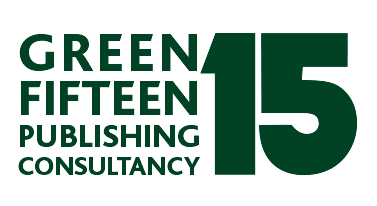 Historical timeline
John Sacks forms “Common Approach to Manuscript Transfer” 
working Group
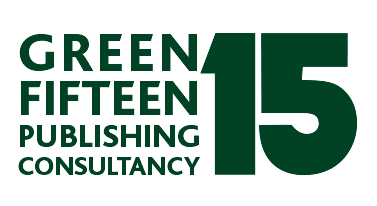 August
2016
Historical timeline
Original team
Aries Systems
Clarivate
eJournalPress
Highwire
PLOS
John Sacks forms “Common Approach to Manuscript Transfer” 
working Group
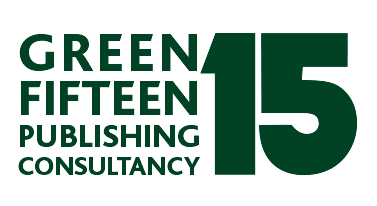 August
2016
Historical timeline
2017
Working group held monthly meetings designing initial specifications; rebrands as “Manuscript Exchange Common Approach” MECA
John Sacks forms “Common Approach to Manuscript Transfer” 
working Group
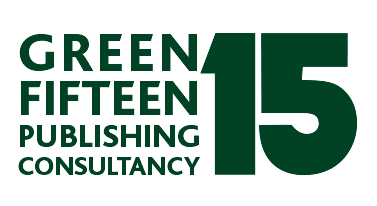 August
2016
Historical timeline
2017
Working group held monthly meetings designing initial specifications; rebrands as “Manuscript Exchange Common Approach” MECA
John Sacks forms “Common Approach to Manuscript Transfer” 
working Group
Build pilot implementation
Refine approach and documentation
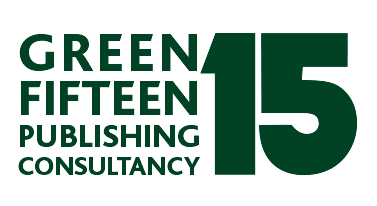 August
2016
Historical timeline
2017
Working group held monthly meetings designing initial specifications; rebrands as “Manuscript Exchange Common Approach” MECA
John Sacks forms “Common Approach to Manuscript Transfer” 
working Group
Group submits specifications to NISO for consideration as a standard
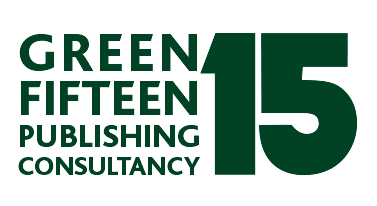 April
2018
August
2016
Historical timeline
2017
June
2018
Working group held monthly meetings designing initial specifications; rebrands as “Manuscript Exchange Common Approach” MECA
Group presents MECA specifications at SSP
John Sacks forms “Common Approach to Manuscript Transfer” 
working Group
Group submits specifications to NISO for consideration as a standard
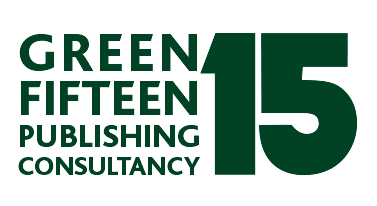 April
2018
August
2016
Historical timeline
2017
June
2018
Working group held monthly meetings designing initial specifications; rebrands as “Manuscript Exchange Common Approach” MECA
Group presents MECA specifications at SSP
John Sacks forms “Common Approach to Manuscript Transfer” 
working Group
Group submits specifications to NISO for consideration as a standard
Present to organisations and communities of interest
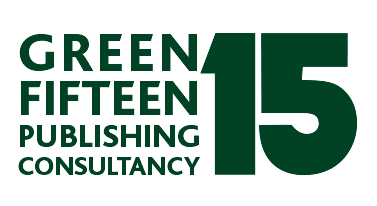 April
2018
August
2016
Historical timeline
2017
June
2018
Working group held monthly meetings designing initial specifications; rebrands as “Manuscript Exchange Common Approach” MECA
Group presents MECA specifications at SSP
First NISO Working Group meeting; consider MECA a “recommended practice”
John Sacks forms “Common Approach to Manuscript Transfer” 
working Group
Group submits specifications to NISO for consideration as a standard
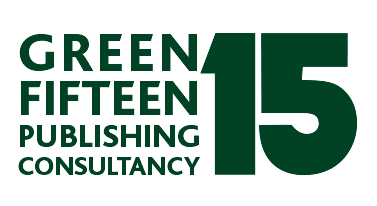 April
2018
September
2018
August
2016
Historical timeline
Expanded team:
American Chemical Society
American Physical Society
Cold Spring Harbor
eLife
IEEE
Green Fifteen Consultancy
Jisc
Journal of Clinical Investigation
NLM
Springer Nature
Taylor and Francis
2017
June
2018
Working group held monthly meetings designing initial specifications; rebrands as “Manuscript Exchange Common Approach” MECA
Group presents MECA specifications at SSP
First NISO Working Group meeting; consider MECA a “recommended practice”
John Sacks forms “Common Approach to Manuscript Transfer” 
working Group
Group submits specifications to NISO for consideration as a standard
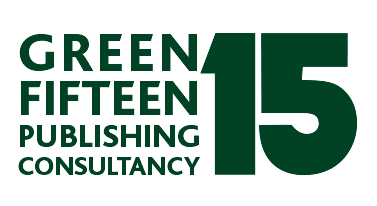 April
2018
September
2018
August
2016
Historical timeline
2017
June
2018
Late 2018-2019
NISO Working group held meeting every 3 weeks to review and refine specifications
Working group held monthly meetings designing initial specifications; rebrands as “Manuscript Exchange Common Approach” MECA
Group presents MECA specifications at SSP
First NISO Working Group meeting; consider MECA a “recommended practice”
John Sacks forms “Common Approach to Manuscript Transfer” 
working Group
Group submits specifications to NISO for consideration as a standard
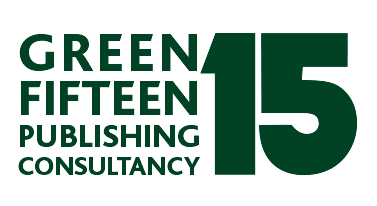 April
2018
September
2018
August
2016
Aries 
Editorial Manager & ProduXion Manager
Journal
Editorial Manager journal transfers to a journal on another peer review system
A journal on another peer review system transfers to an Editorial Manager journal
Preprint
Editorial Manager/ProduXion Manager to/from Preprint server (using Task Manager or ProduXion Manager SFTP)
Syndication: Export to…
Editorial Manager/ProduXion Manager to Various Services  (using Task Manager or ProduXion Manager SFTP)
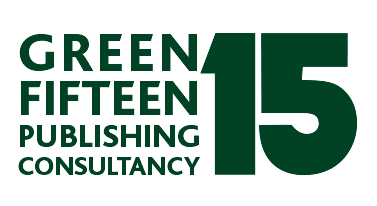 eJournalPress
Journal to Journal
EMBO Press / Rockefeller UP / CSHL Press to Life Science Alliance
Journal to/from Preprint Server
AGU to/from ESSOAr Preprint Server
Within journal across sub-system
eLife Initial Submission Tool to eLife/eJournalPress peer review site
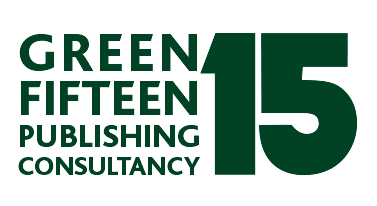 Highwire
Transfer mss and reviews among journals
Cell Biology Transfer Network – Journal of Cell Science, Journal of Cell Biology & Molecular Biology of the Cell
Transfer papers between preprint servers and journals
Journal-to-bioRxiv (J2B) 
bioRxiv-to-journal (B2J)
Import papers from authoring systems/tools to submission systems
Genome Research & Genes and Development to Life Science Alliance
Export papers from submission/publishing systems to other services (e.g. repositories, compositors, etc.)
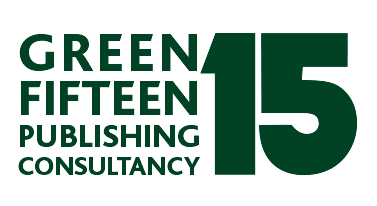 The future
Establish ongoing NISO group to evolve recommended practice as tech changes
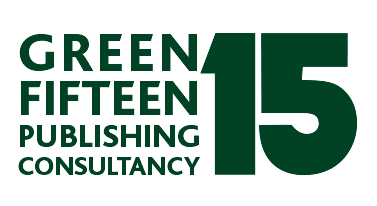 Thank youmanuscriptexchange.org
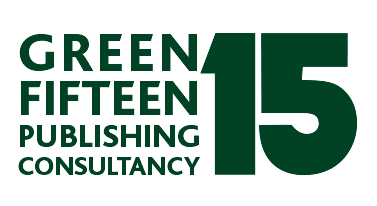